Voor alle schoolzaken kunt u een app of een website gebruiken:
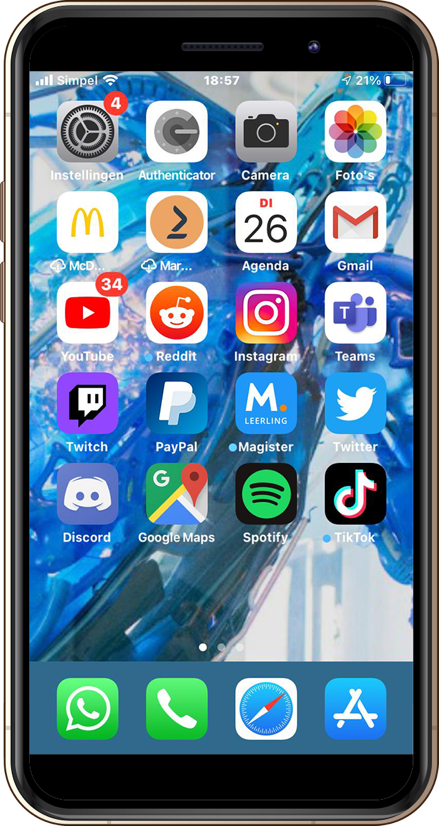 Magister Web op uw PC, laptop of tablet.
De Magister App Leerling of Ouderop uw mobiel of tablet.
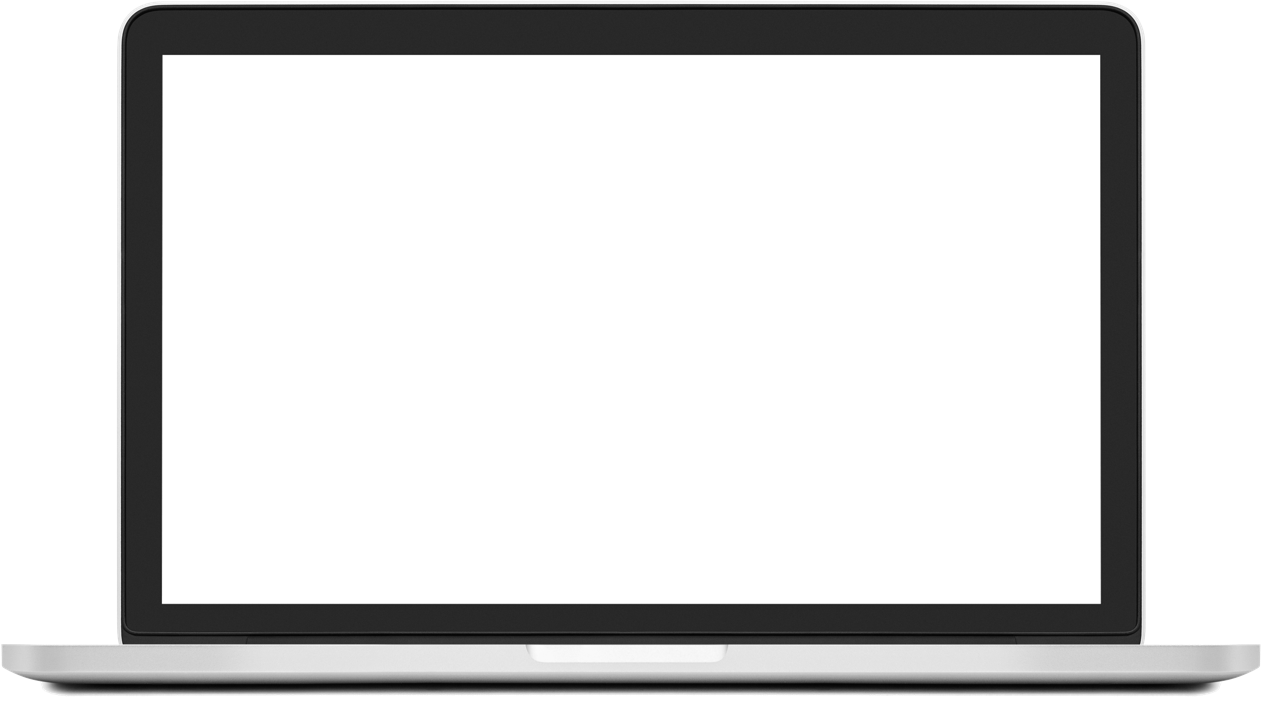 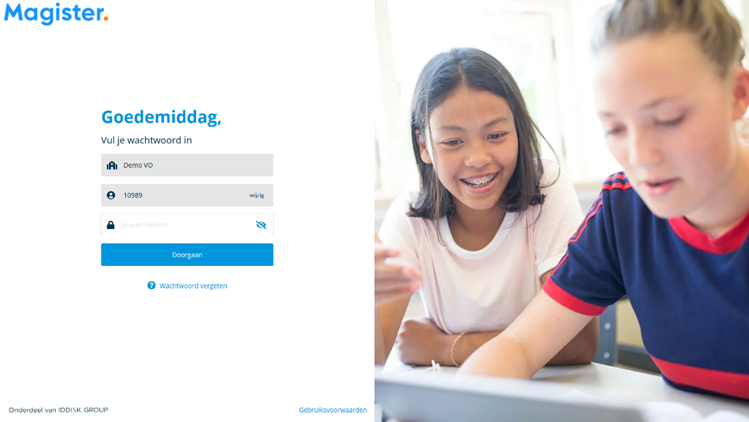 1
Kennismaking Ouderavond en ziekmelden in Magister App - maart 2021
Magister App Ouder(s)
2
Kennismaking Ouderavond en ziekmelden in Magister App - maart 2021
Inloggen als ouder
U ontvangt als ouder/verzorger van de nieuwe school een eigen gebruikersnaam en wachtwoord voor een ouder-account (meestal een aantal weken na de start van het schooljaar).

Tip: Kijk tot die tijd mee met uw kind met oog op de huiswerkplanning.
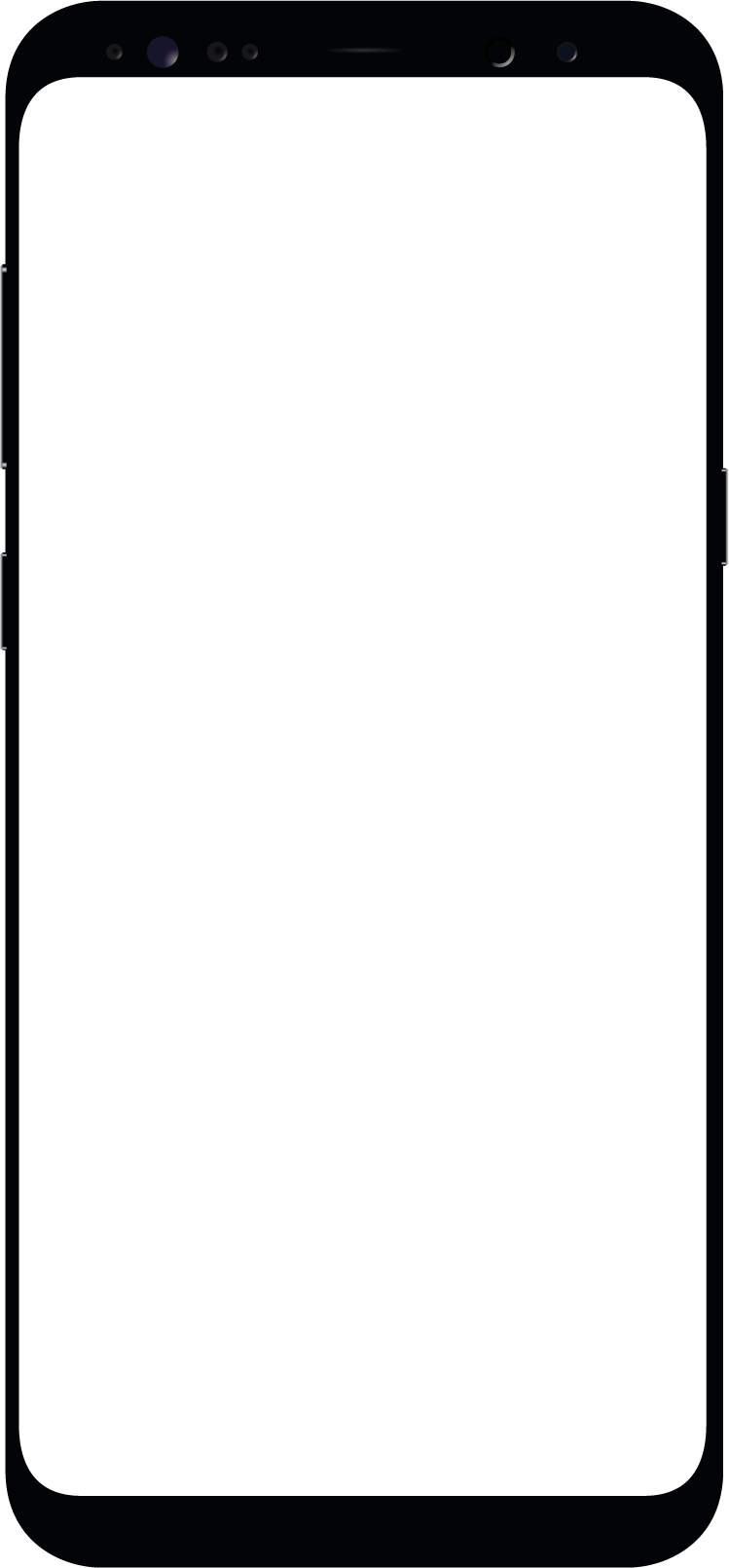 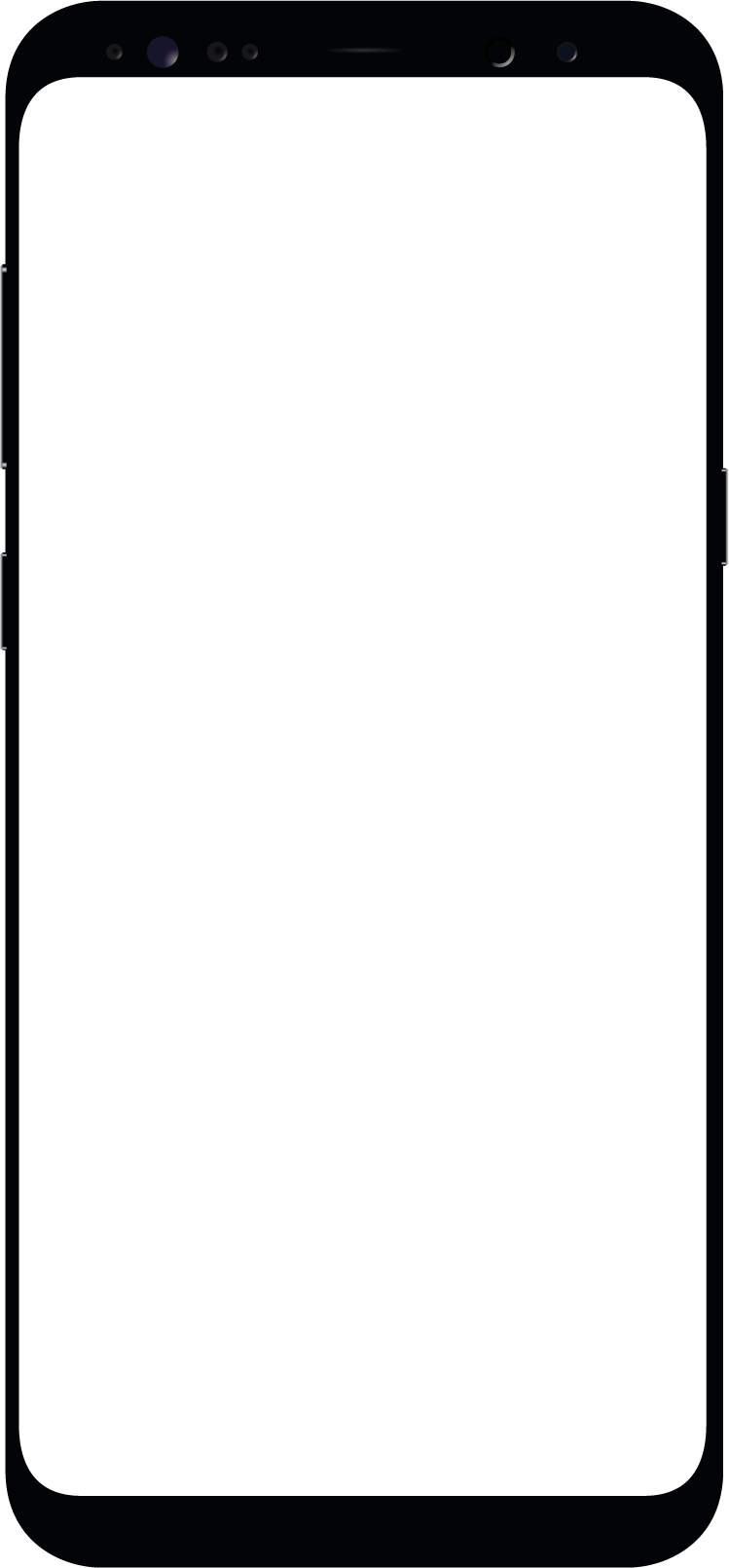 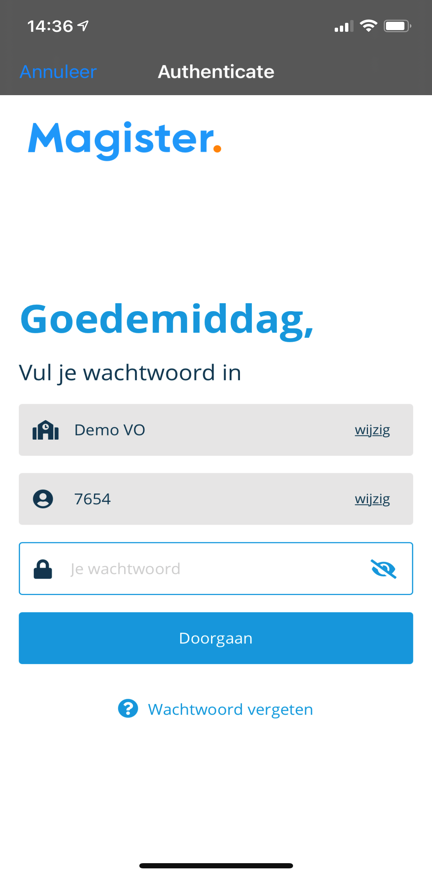 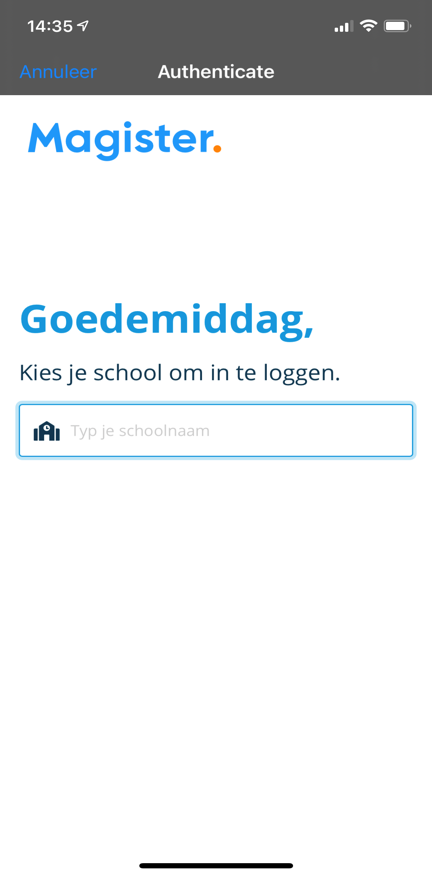 3
Kennismaking Ouderavond en ziekmelden in Magister App - maart 2021
Meerdere kinderen op het voortgezet onderwijs?
Als u meerdere kinderen op het voortgezet onderwijs hebt, kunt u deze koppelen in uw ouder-account. Hierdoor kunt u makkelijk switchen tussen de gegevens van uw kinderen. 

Het koppelen doet u door op de profielfoto te klikken en dan door uw eigen naam aan te klikken. Daar klikt u op  '+' om een kind toe te voegen. 
Bent u ingelogd via het account van uw kind, dan moet u bij het switchen van het ene naar het andere kind steeds opnieuw inloggen om de gegevens van het betreffende kind in te kunnen zien.
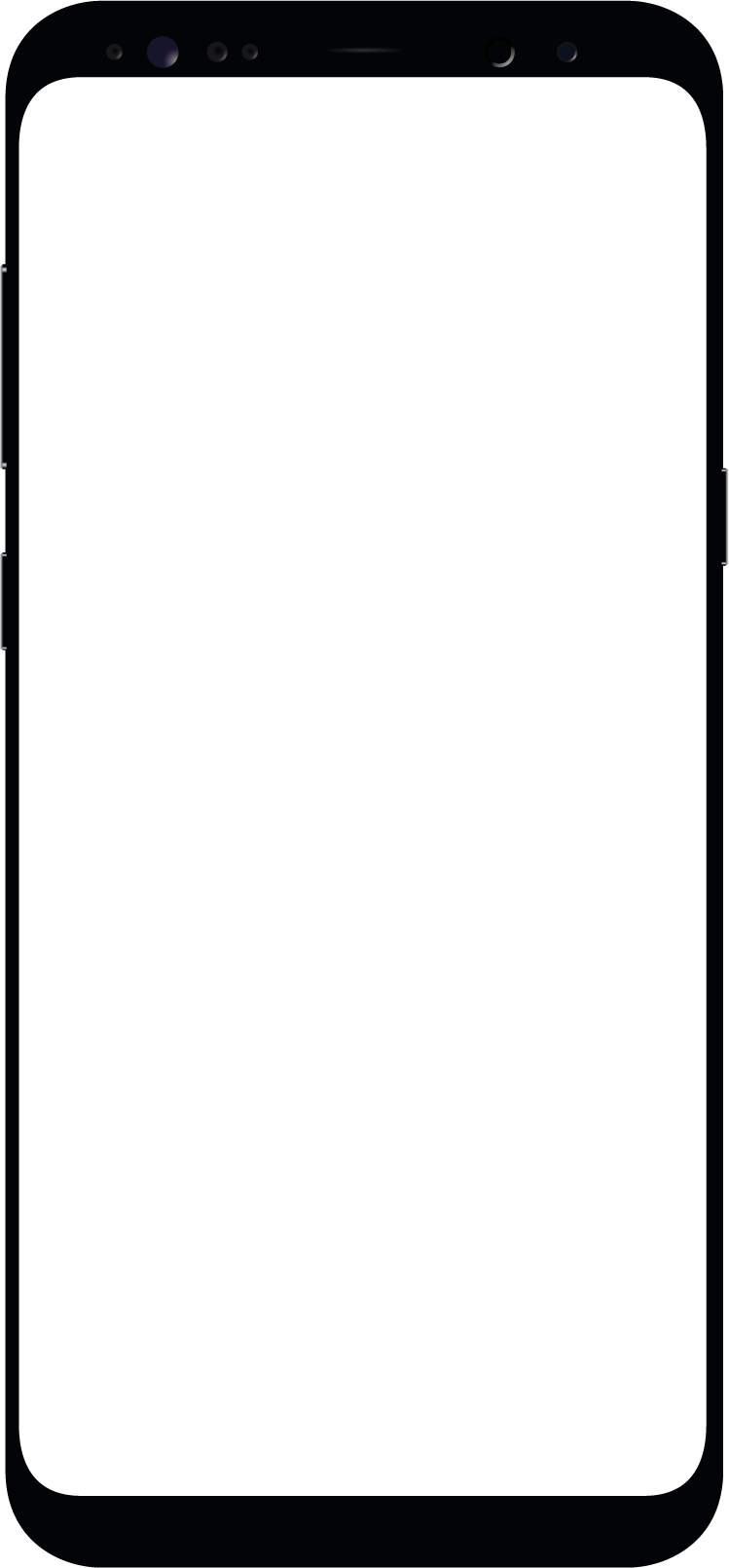 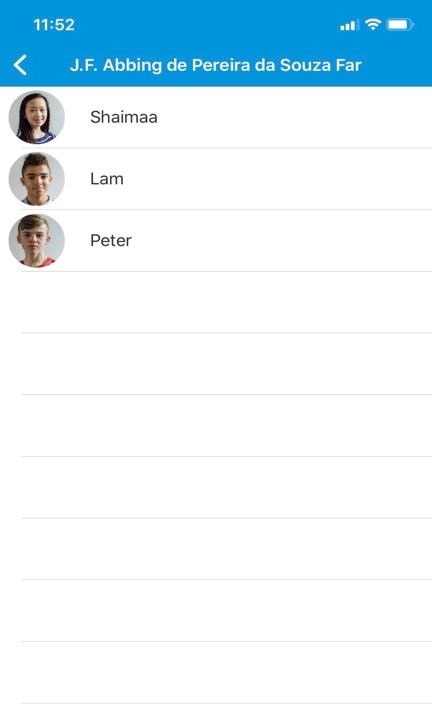 4
Kennismaking Ouderavond en ziekmelden in Magister App - maart 2021
Ziekmelden / afwezigheid
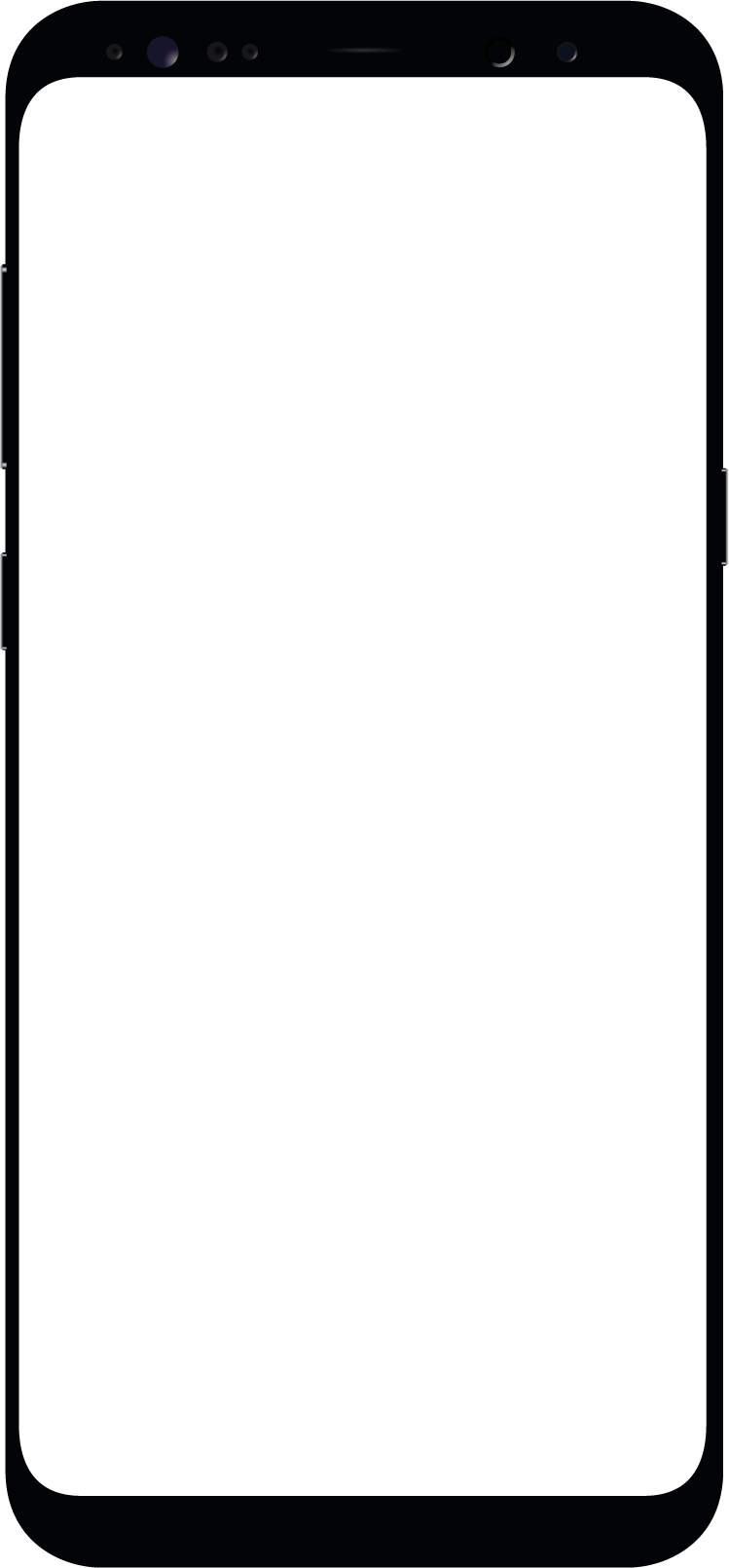 Via de app meldt u uw kind ziek via ‘Afwezigheid’.

U ziet een totaaloverzicht van alle geregistreerde afwezigheid van uw kind. 

Klikt u op het blauwe 'Melden’ rechts onderin het scherm.
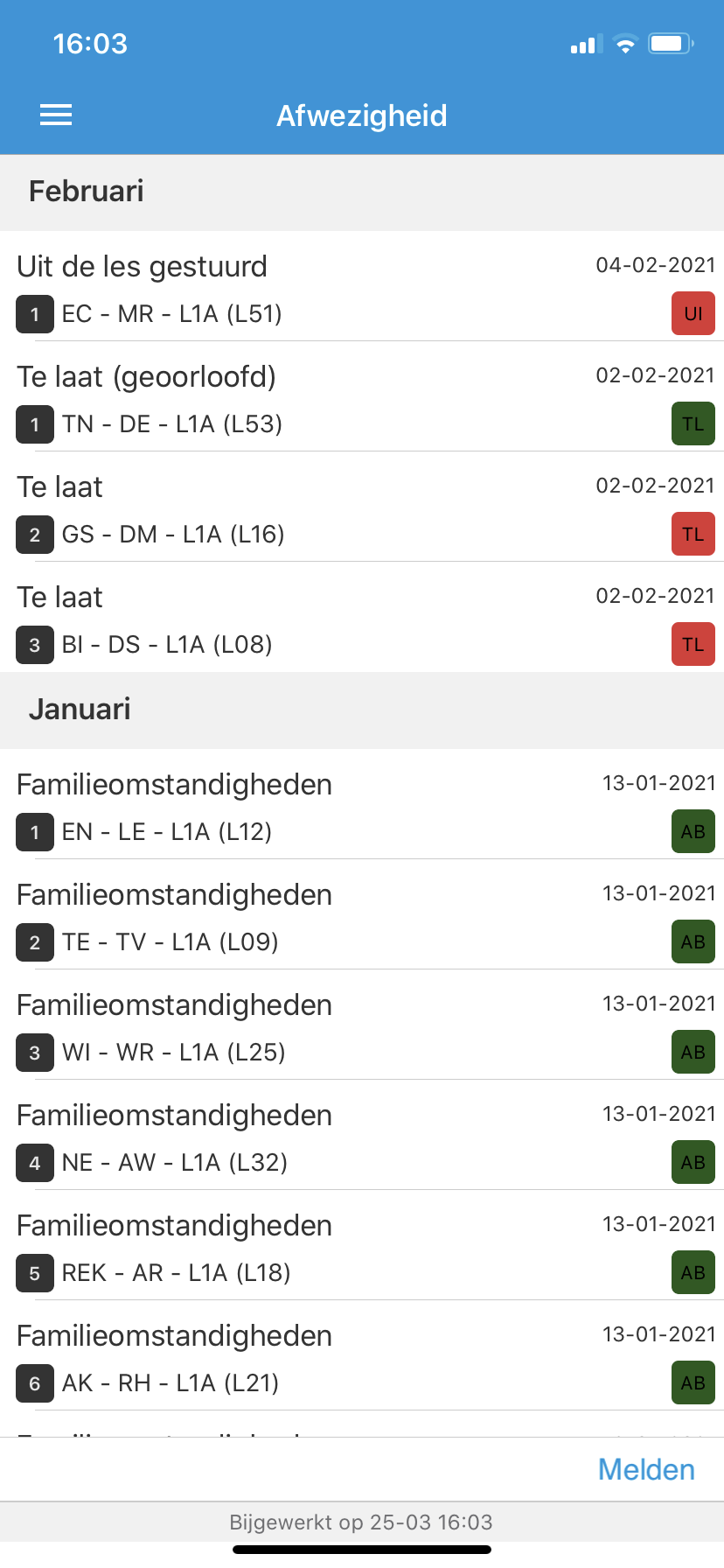 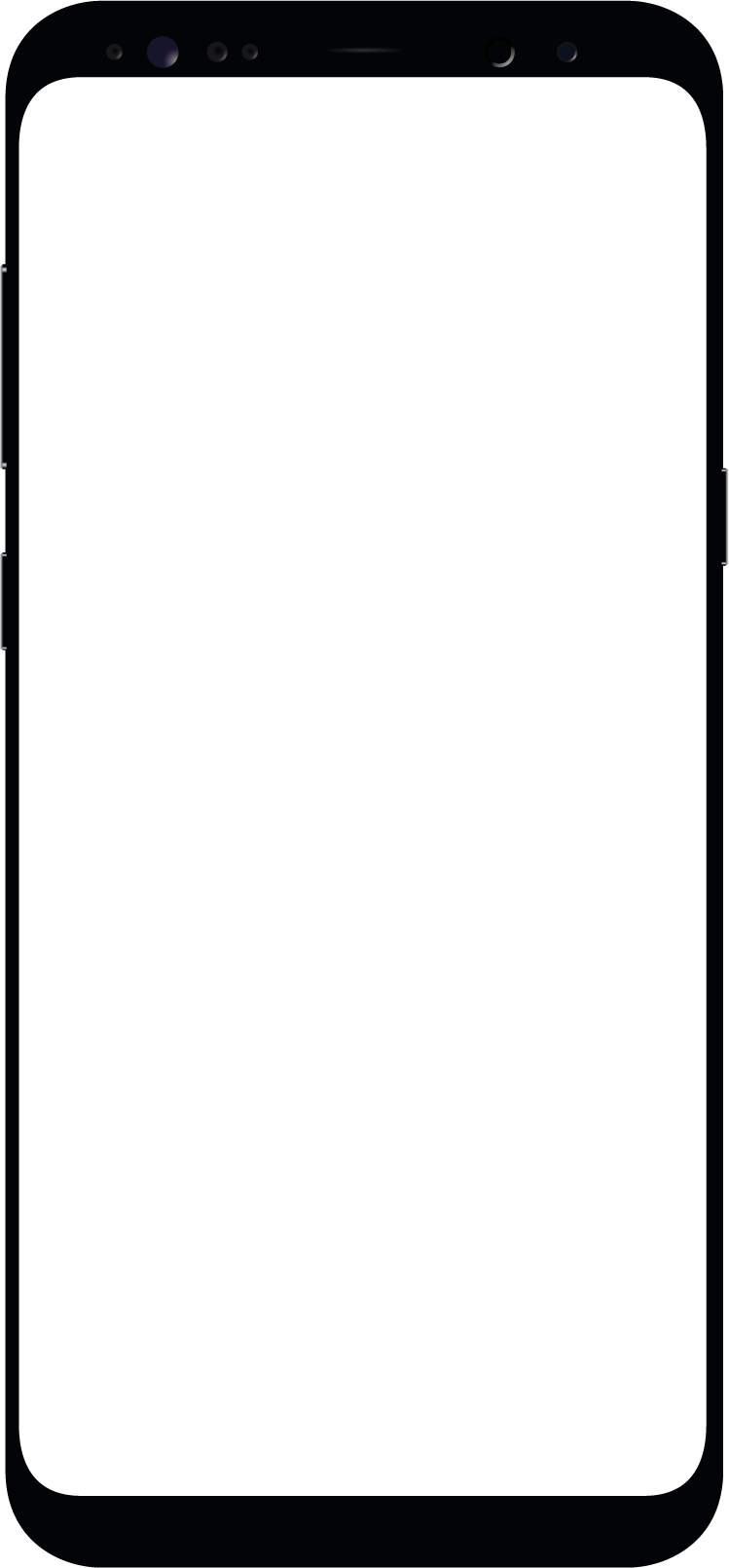 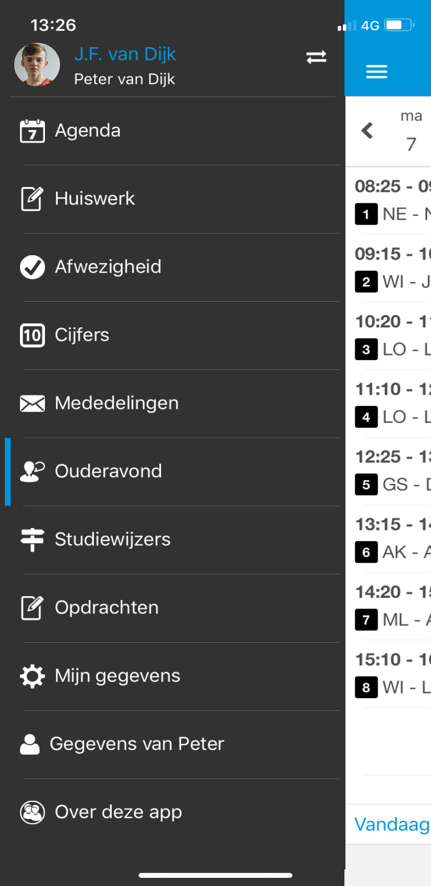 5
Kennismaking Ouderavond en ziekmelden in Magister App - maart 2021
Ziekmelden
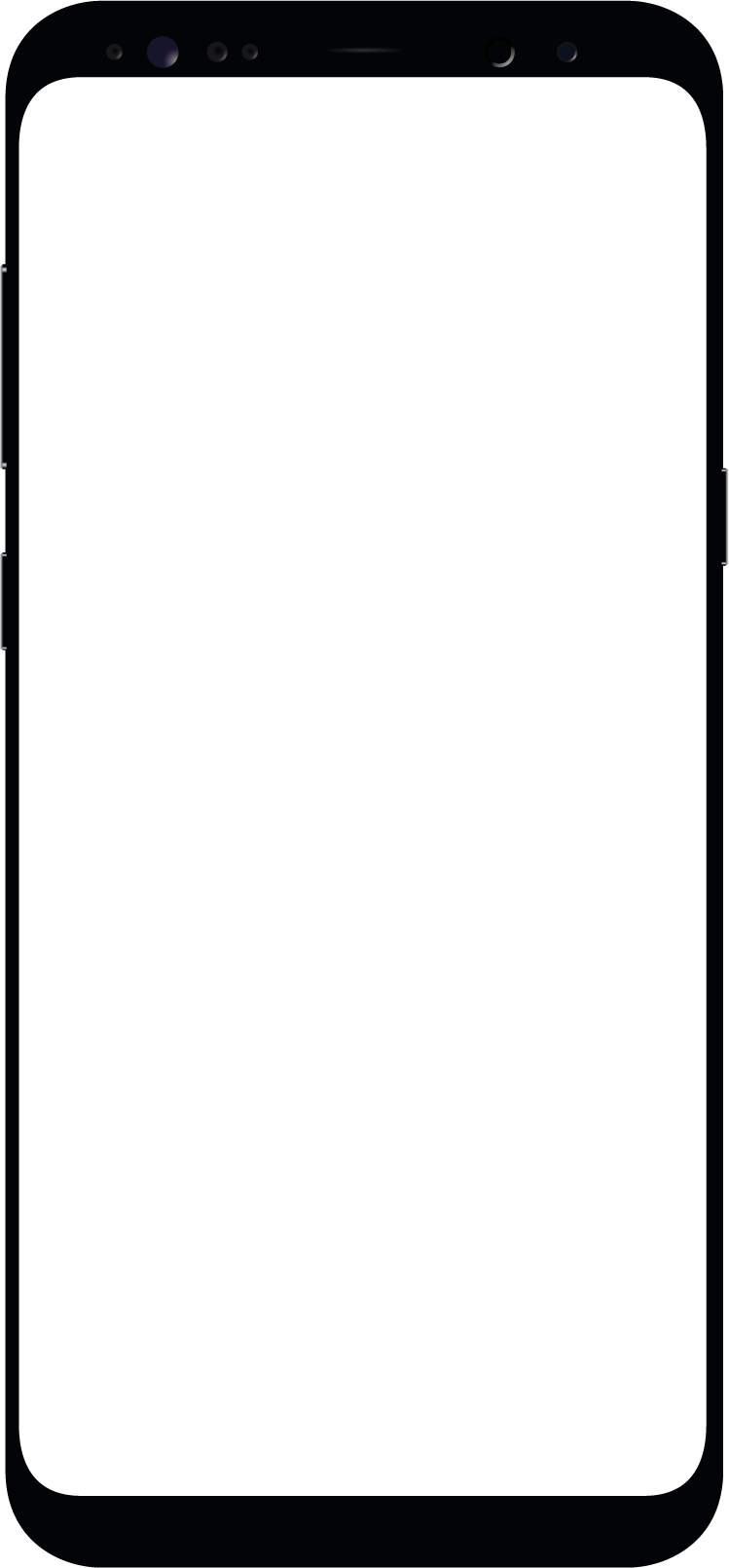 Selecteer de dag.

Let op, dit kan alleen voor 'vandaag' of 'morgen' worden aangegeven.

Voegt u eventueel een opmerking toe.
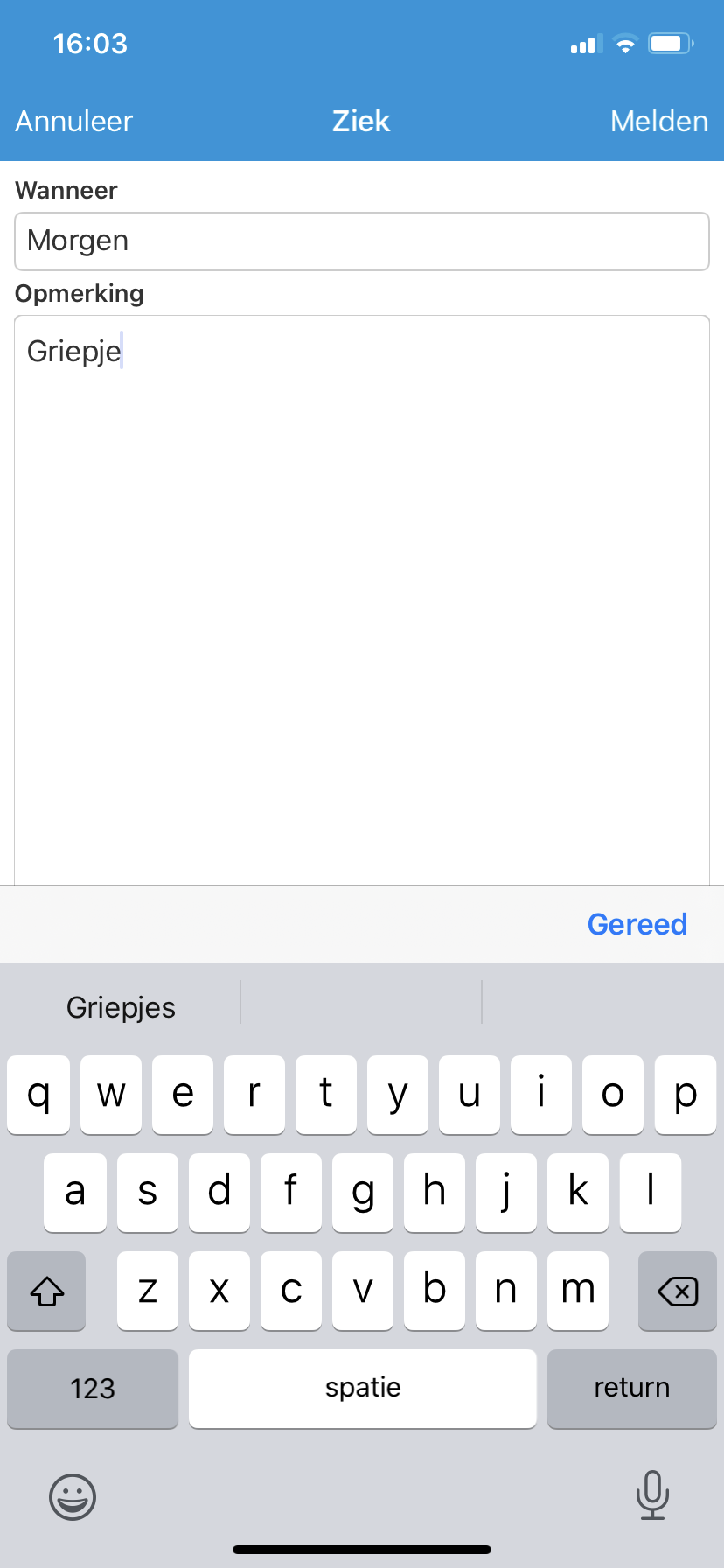 6
Kennismaking Ouderavond en ziekmelden in Magister App - maart 2021
Ziekmelden
Klikt u bovenin op 'Melden’ om de ziekmelding te versturen en bevestig dit.

De ziekmelding is direct zichtbaar in het afwezigheidsoverzicht.
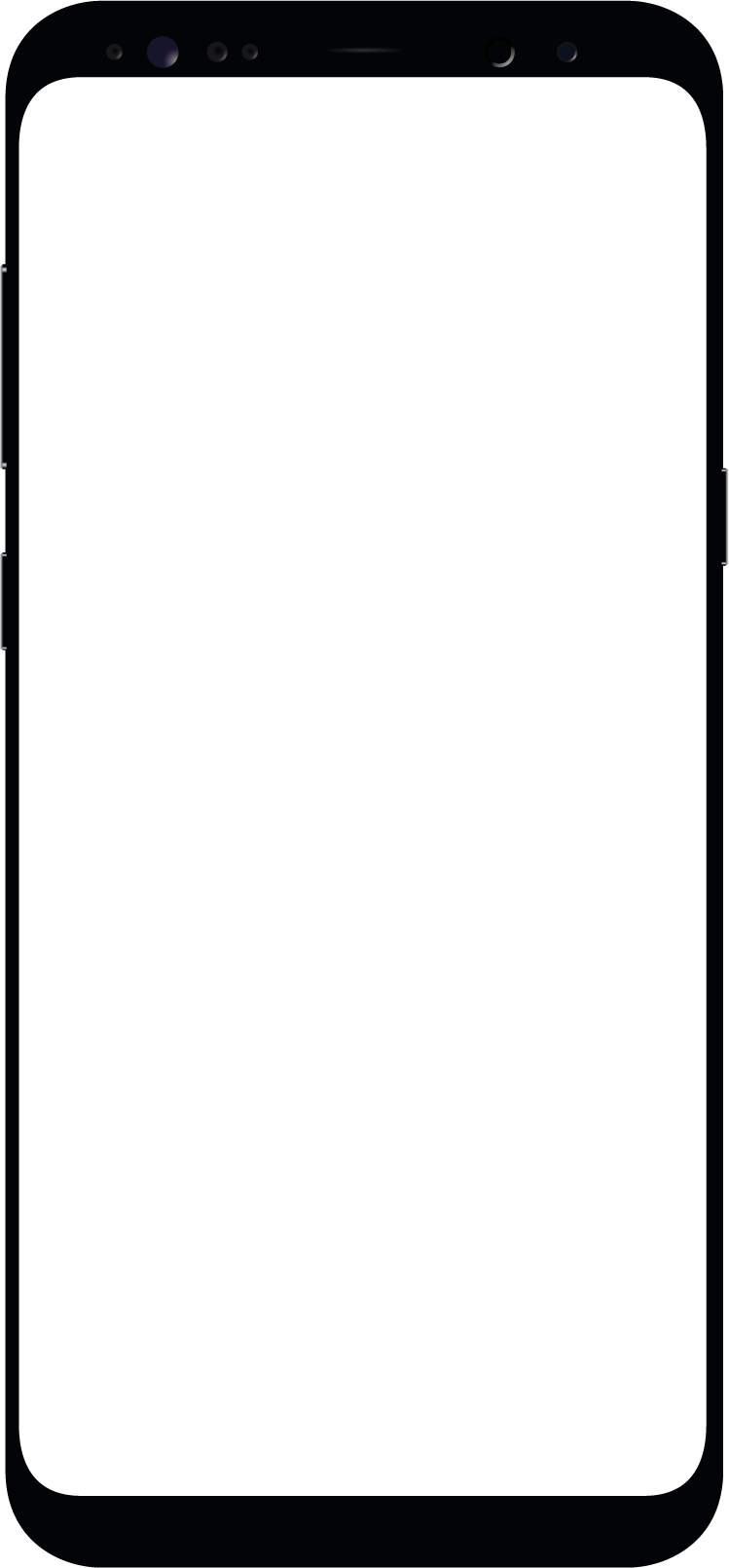 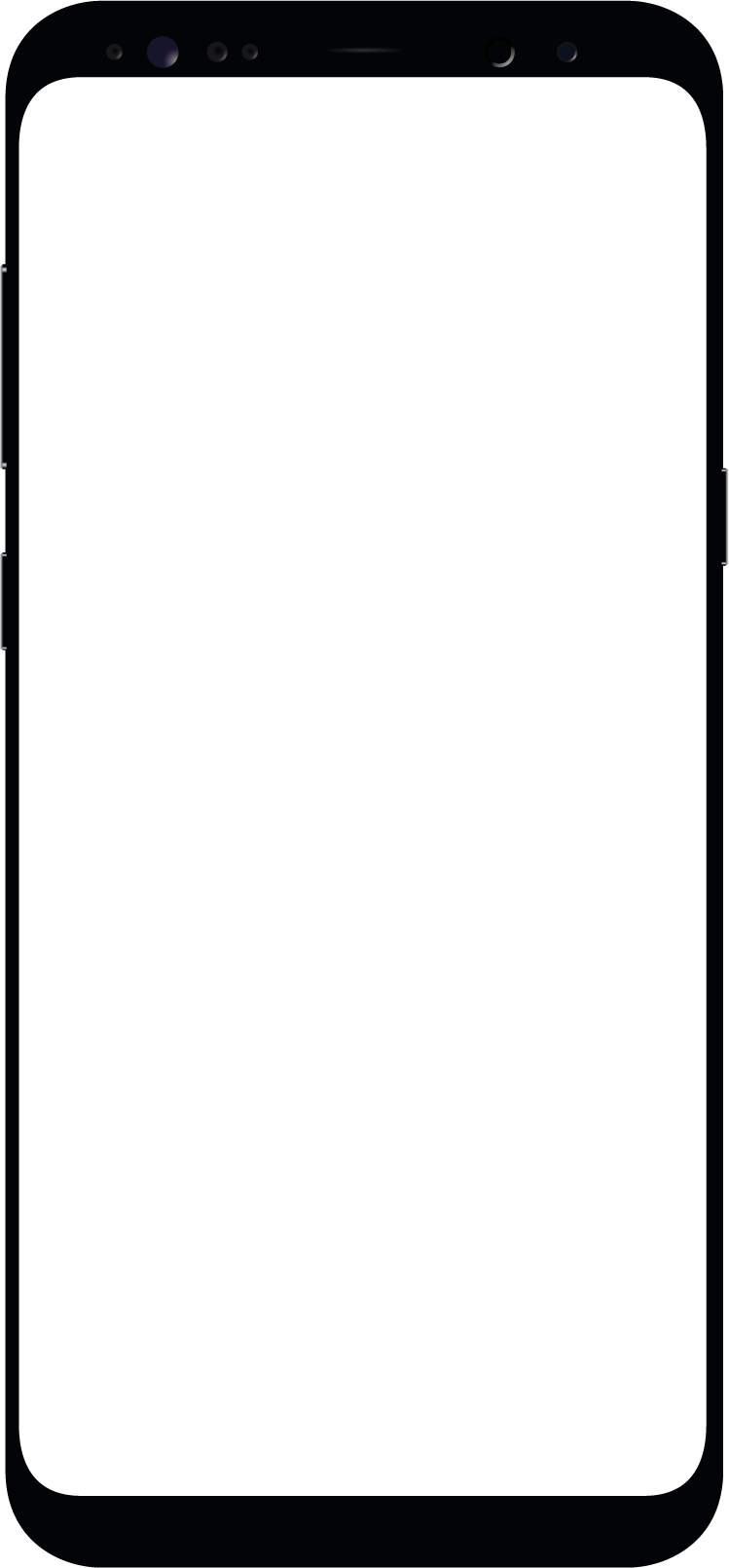 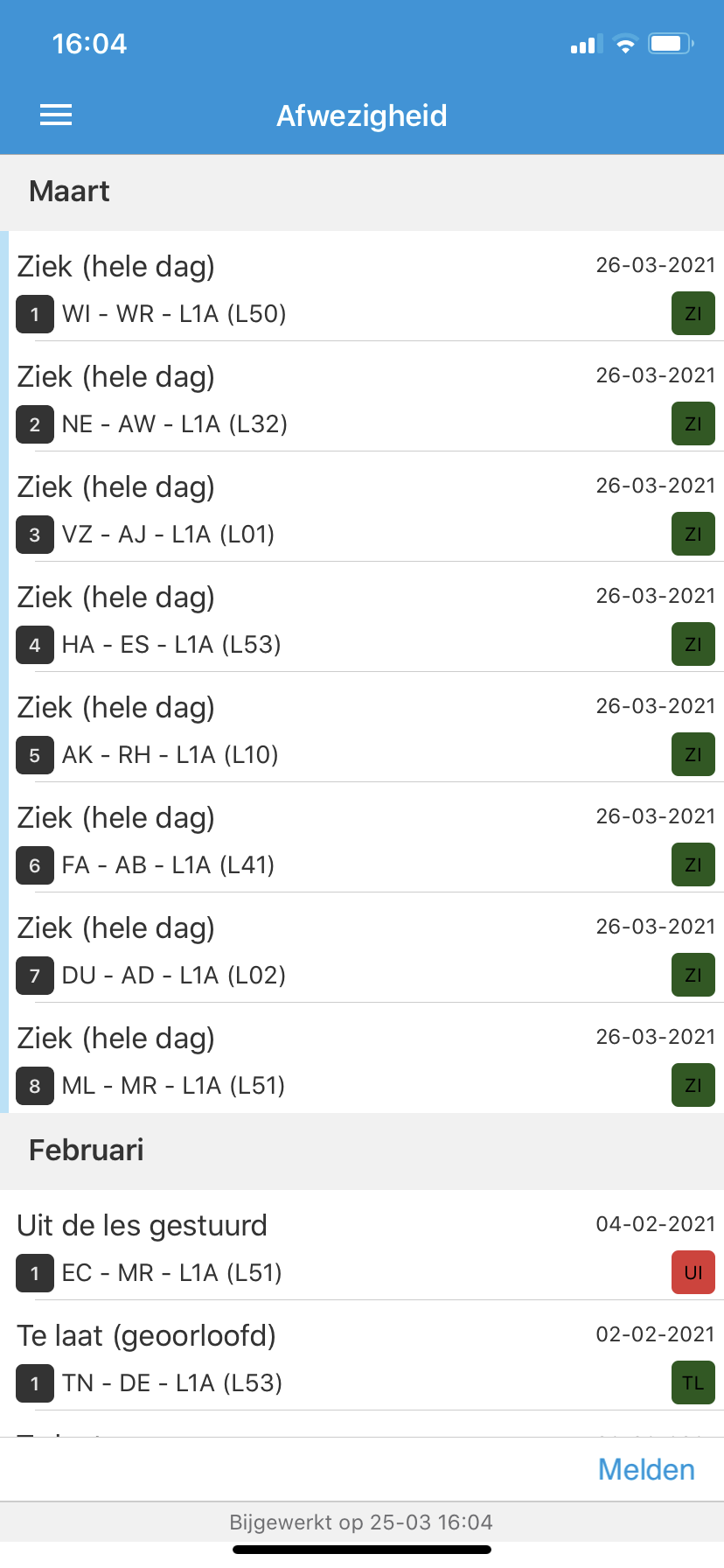 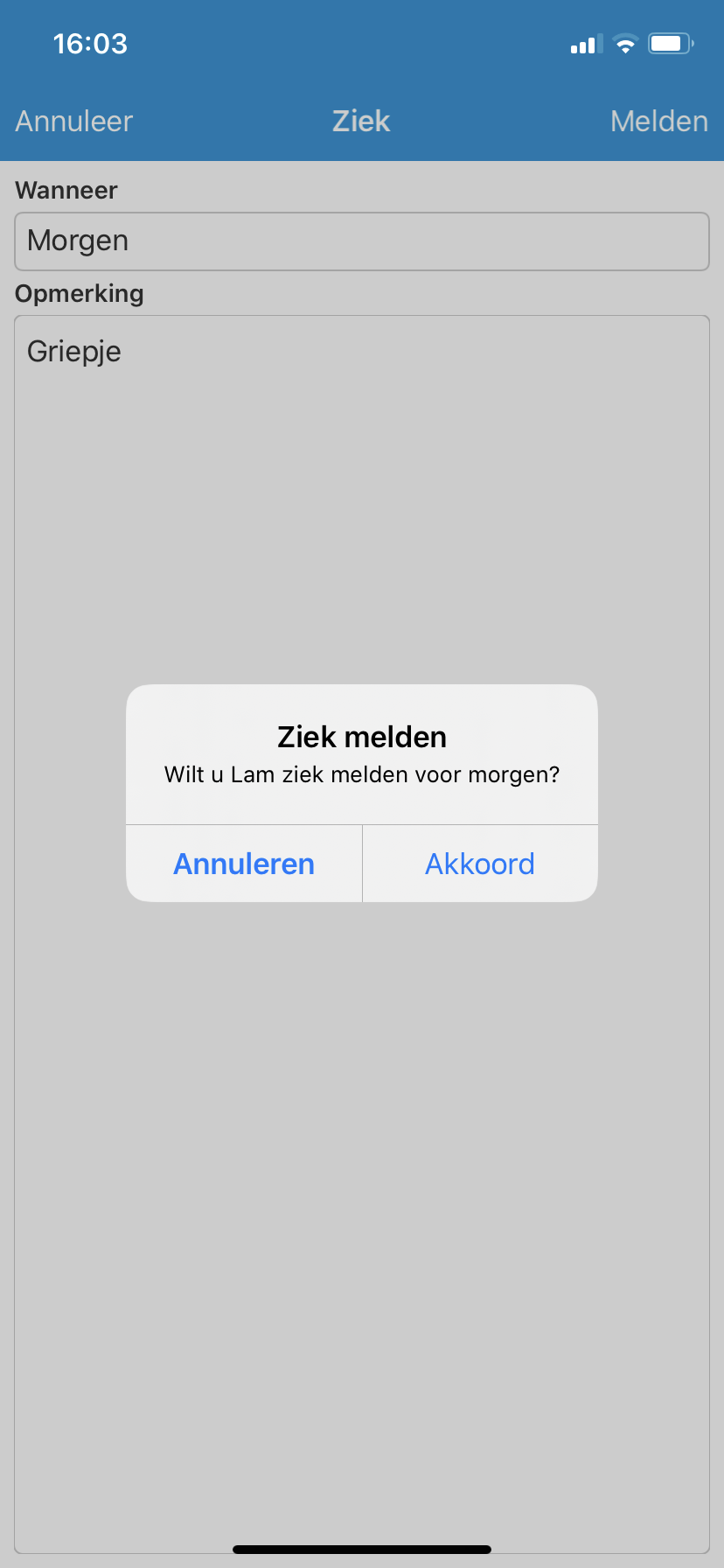 7
Kennismaking Ouderavond en ziekmelden in Magister App - maart 2021